Міністерство освіти і науки України
Департамент освіти та науки Хмельницької обласної державної адміністрації
Хмельницьке територіальне відділення Малої академії наук України
Бджоли як індикатори чистоти довкілля
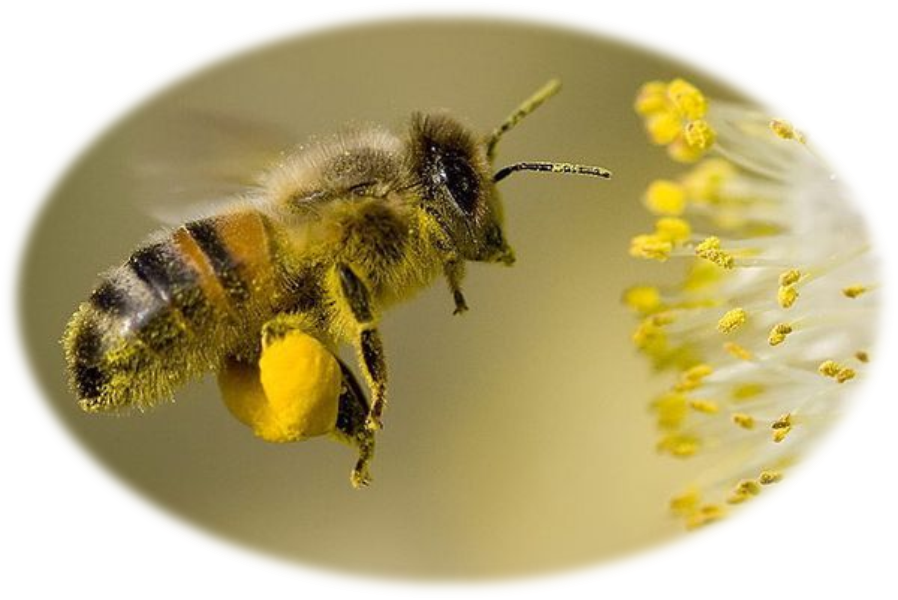 Роботу виконав:
Миколайчук Іван Борисович,                     
здобувач освіти 9 класу, 
Варварівської гімназії 
Славутської міської ради 
Хмельницької області
 
Науковий керівник:
Бродюк Світлана Анатоліївна, 
 керівник гуртка 
 Варварівської гімназії
 Славутсько міської ради 
 Хмельницької області
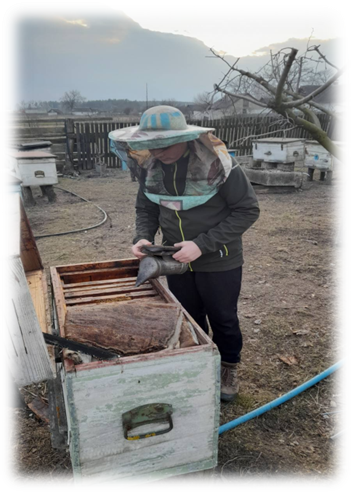 Мета дослідження: 
дослідити раціональність розведення бджолиних роїв на території села Варварівка Славутської міської ТГ, встановити вплив людини на бджолині сім'ї.
Завдання  дослідження: 
- дослідити зміну чисельності бджіл протягом календарного року;
вивчити будову бджоли, обов’язки та члени бджолиної сім’ї;
- дослідити вплив електромагнітного випромінювання вишок стільникового зв’язку, вплив окроплювання полів пестецидами на чисельність бджолиних роїв;
- дослідити залежність людини, квіткових рослин від бджіл.
Біологія медоносної бджоли
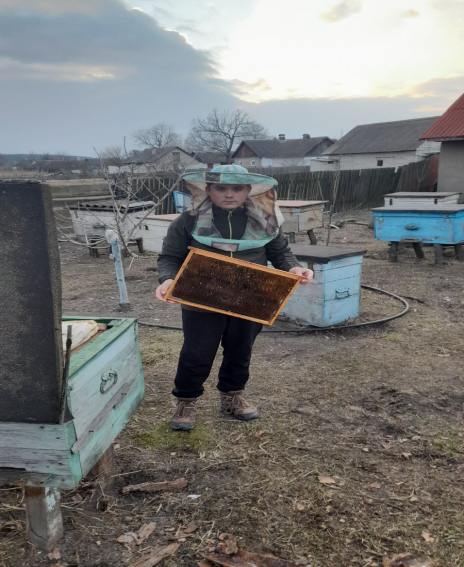 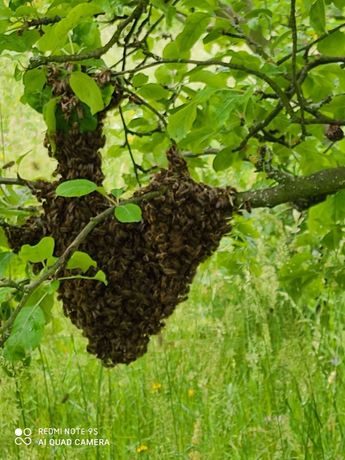 - живуть сім’ями-роями, старші людини на 28 мільйонів років
- бджолина сім’я має 70-80 
тисяч комах
живуть в активний період 
35-40, в пасивний  до 180 днів
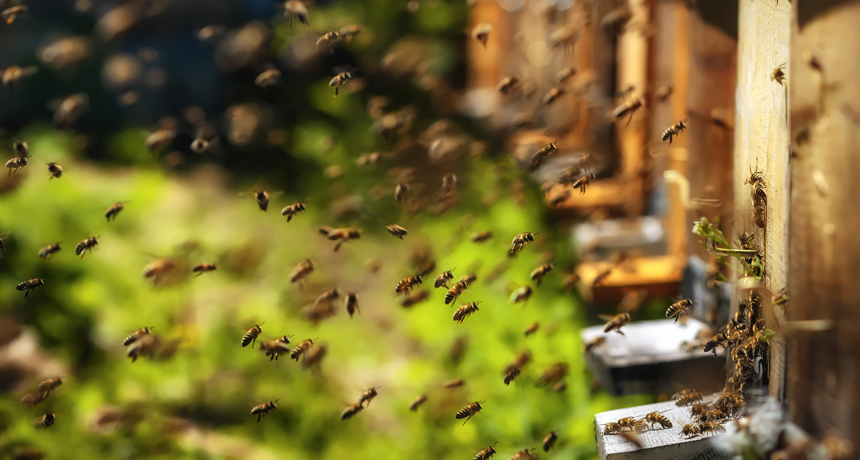 прополіс
Бджолопродукти
бджолина
отрута
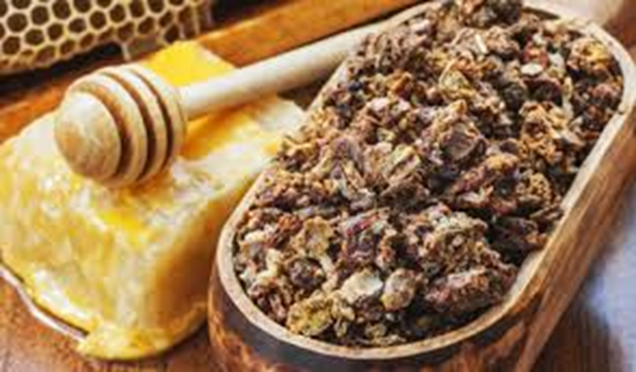 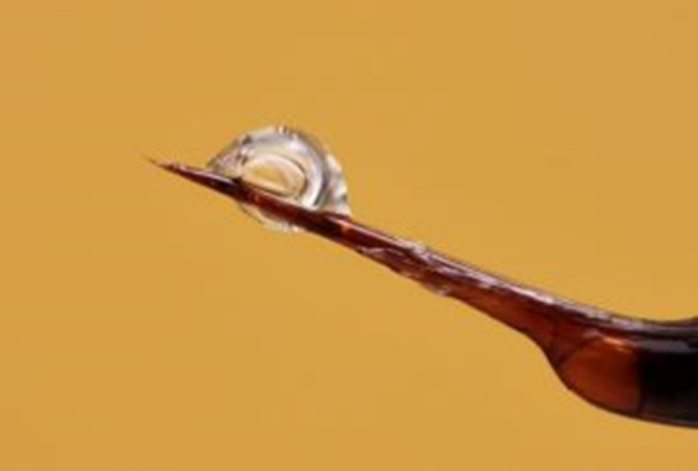 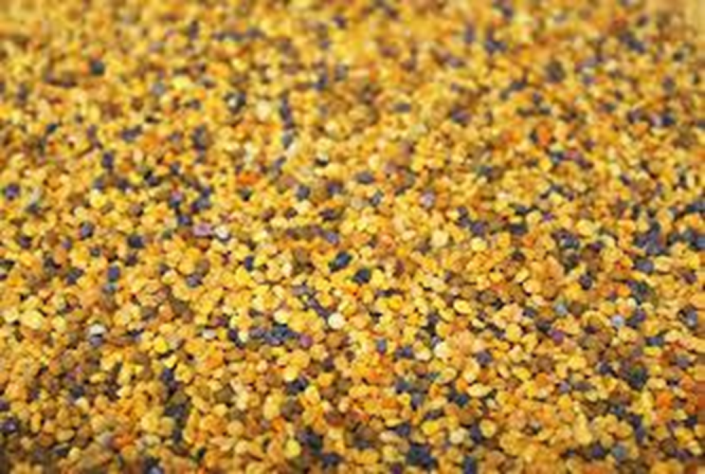 квітковийпилок
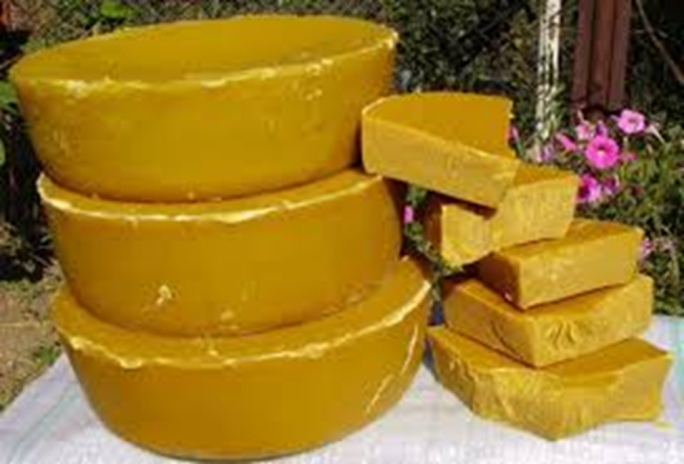 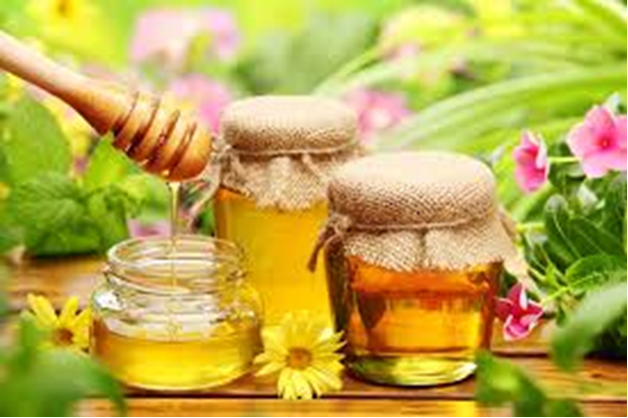 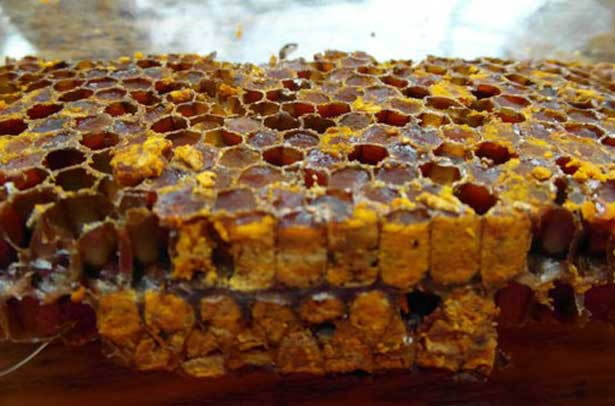 віск
мед
перга
Бджоли як індикатори чистоти довкілля
Таблиця 1
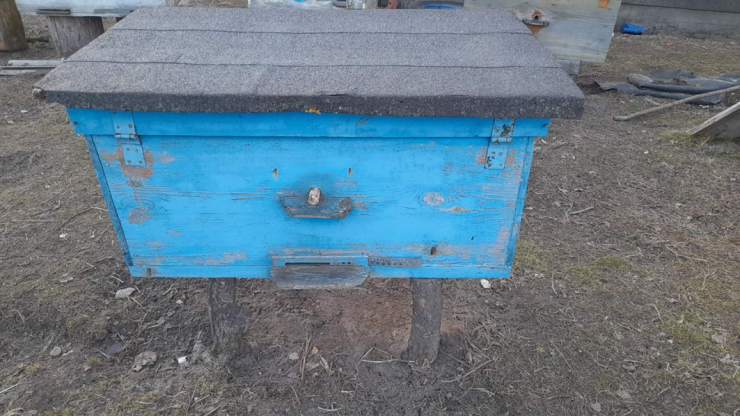 Вулик №1 (контроль)
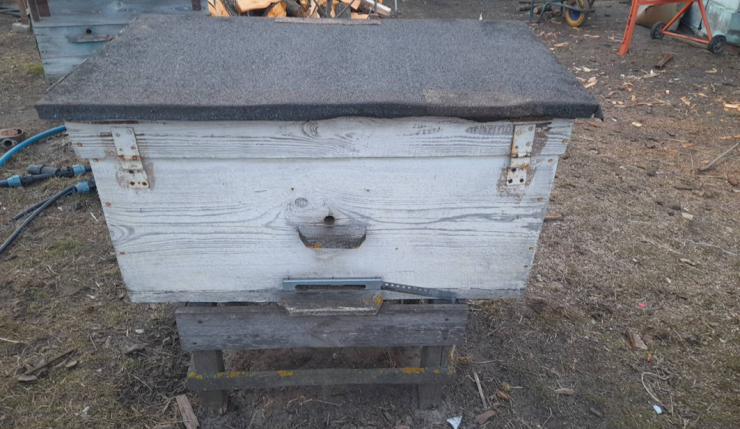 Вулик № 2 (дослідна)
Для визначення кількості бджіл у вулику обирано спосіб №2. У лютому місяці чисельність бджіл встановлюється після зимівлі.
Таблиця 2
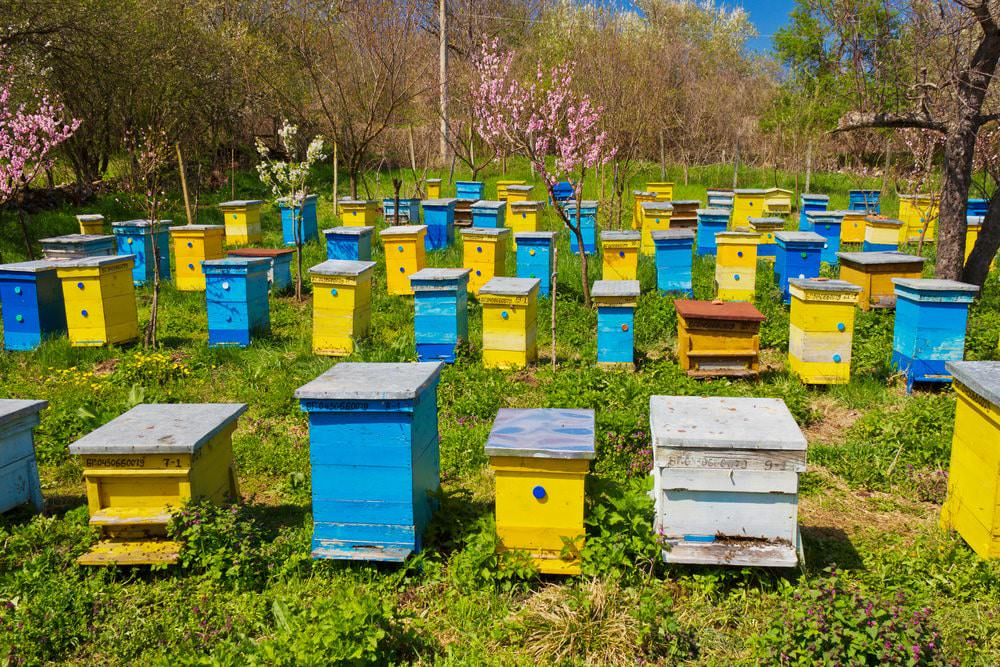 Дослідження показало, що розведення бджолиних роїв на території села Варварівка Славутської міської ТГ є можливим та доцільним, проте необхідно врахувати відстань розташування вуликів до зони ризику
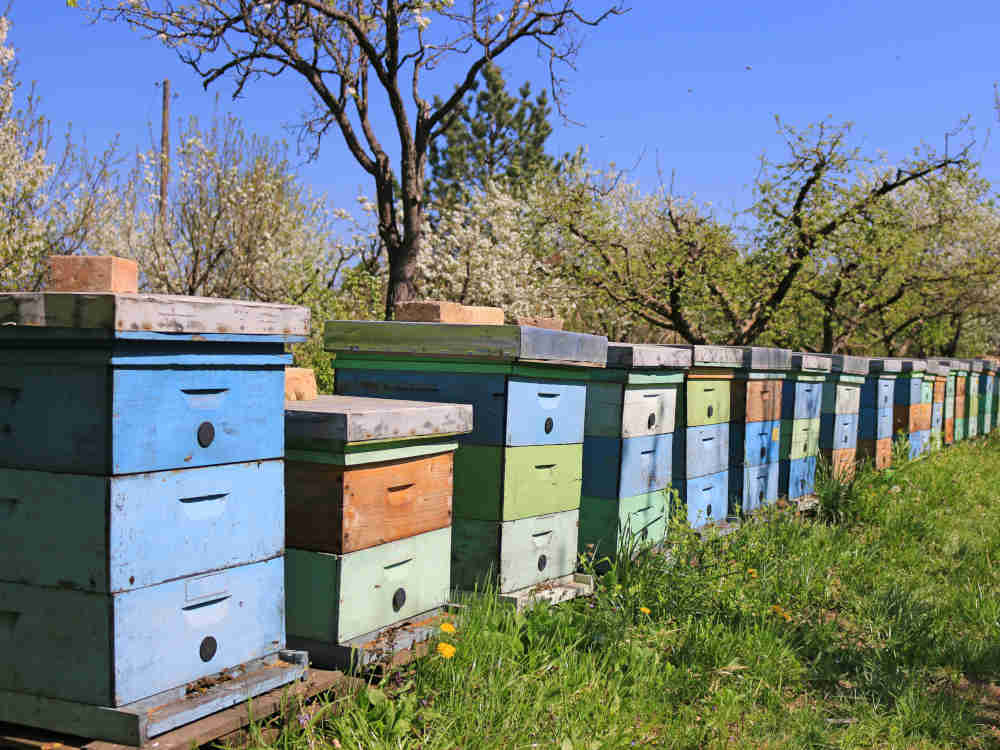 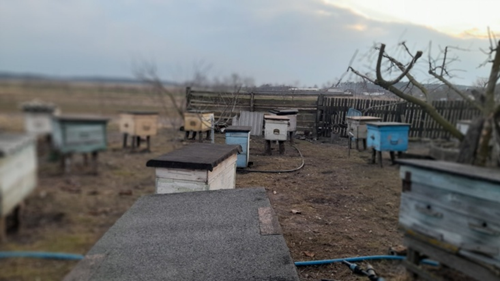 СПИСОК ВИКОРИСТАНИХ ДЖЕРЕЛ

1.Бахор Є. Годівля бджіл цукровим сиропом / Є. Бахор // Український пасічник. - 2010. 
2. Бугера С. Правила ввезення в Україну та вивезення за її межі бджіл  і продуктів бджільництва / С. Бугера // Пасіка. - 2010. 
3. Веригін І. Медоносні бджоли - основа земного життя : (про ідеальну правильну зимівлю медоносних бджіл) / І. Веригін // Пасіка. - 2011. 
4. Веригін І. Фізіологічні етапи життя бджолиних сімей / І. Веригін // Пасіка. - 2010. 
5. Горбенко М. Пасічна справа має бути престижною і прибутковою / М. Горбенко // Пасіка.- 2010. 
6. Демченко Н. Бджільництво - за добробут людей і здоров’я нації / Н. Демченко // Пасіка. - 2011. 
7. Коротя Б. Якою має бути вода для бджіл / Б. Коротя // Пасіка. - 2011. 
8. Осташевський М. Пасіка у населеному пункті та санітарні правила / М. Осташевський // Український пасічник. - 2010. 
9. Приймак Г. Догляд за бджолами навесні / Г. Приймак // Пасіка. - 2011
10. Шишико А. Як визначити стан бджолиної сім"ї / А. Шишико // Пасіка. - 2011. 
11. Якщо ви маєте бджіл – В.В. Радіонов, І.А. Шабаршов – Київ – Урожай – 1991 р.
12. Пасіка, бджоли, мед. – М.К. Шевчук – Київ – 1974.

ІНТЕРНЕТ-РЕСУРСИ
 http://subject.com.ua/agriculture/apiculture/241.html
 http://cikavi-faktu.pp.ua/1800-zagibel-bdzhl.html